ФГБОУ ВО КрасГМУ им.проф. В.Ф. Войно-Ясенецкого Минздрава РоссииФармацевтический колледж МЯГКИЕ ЛЕКАРСТВЕННЫЕ ФОРМЫ и растворы для инъекцийвидеолекция для студентов 1 курса,обучающихся по специальности 33.02.01 фармация
Преподаватель 
Марина Владимировна Анисимова
Красноярск 
2023
План лекции:
1) Номенклатура и дозирование жидких лекарственных форм.
2) Раствор. Определение, латинские названия, получение и правила выписывания в рецептах  растворов.
3) Извлечения из лекарственного растительного сырья. Настой. Определение, латинские названия, получение и правила выписывания в рецептах настоев. 
4) Отвар. Определение, характеристика, латинские названия, получение и правила выписывания в рецептах.
5) Настойка. Определение, характеристика, латинские названия, получение и правила выписывания в рецептах.
6) Экстракт. Определение, латинские названия, получение и правила выписывания в рецептах.
7) Новогаленовые препараты. Определение, характеристика, правила выписывания в рецептах.
8) Эмульсия. Определение, латинские названия, правила выписывания в рецептах.
9) Суспензия. Определение, латинские названия, правила выписывания в рецептах.
10) Сироп. Определение, латинские названия, правила выписывания в рецептах.
11) Микстура. Определение, латинские названия, характеристика, правила выписывания в рецептах.
12) Аэрозоли. Определение, латинские названия, характеристика, правила выписывания в рецептах.
13Растворы для инъекций.
При выписывании лекарственных средств в разных ЛФ различают магистральные (развернутые) и официнальные (сокращенные) прописи. Если лекарственное средство изготавливается на заводе, то используются стандартные, постоянные прописи, утвержденные МЗ РФ, которые не меняются по составу. Такие рецепты называют официнальными прописями.
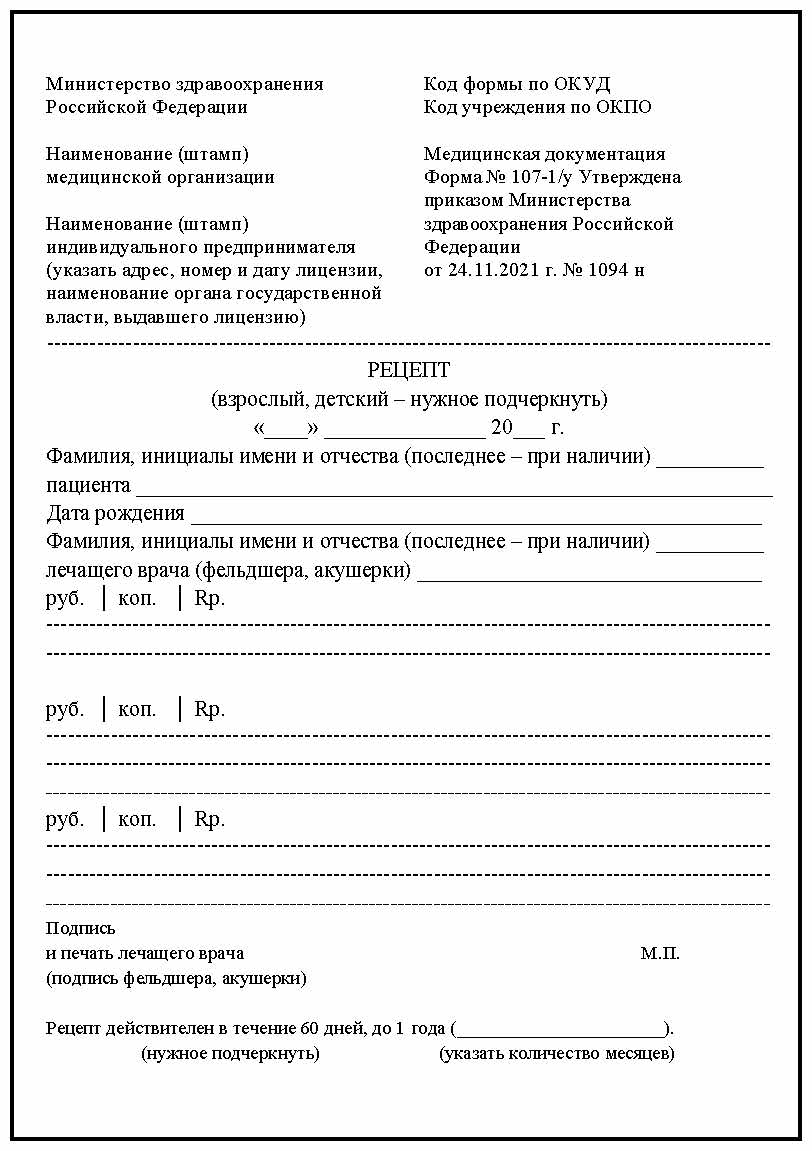 Если врач, с целью индивидуализации лечения данного больного, сам составляет рецепт, такой рецепт называют магистральной прописью и лекарство изготавливают в РПО аптеки, после получения этого рецепта от больного. В магистральной прописи указываются все входящие компоненты и их количества, поочередно, в определенном порядке, который отражает технологию изготовления данного средства.
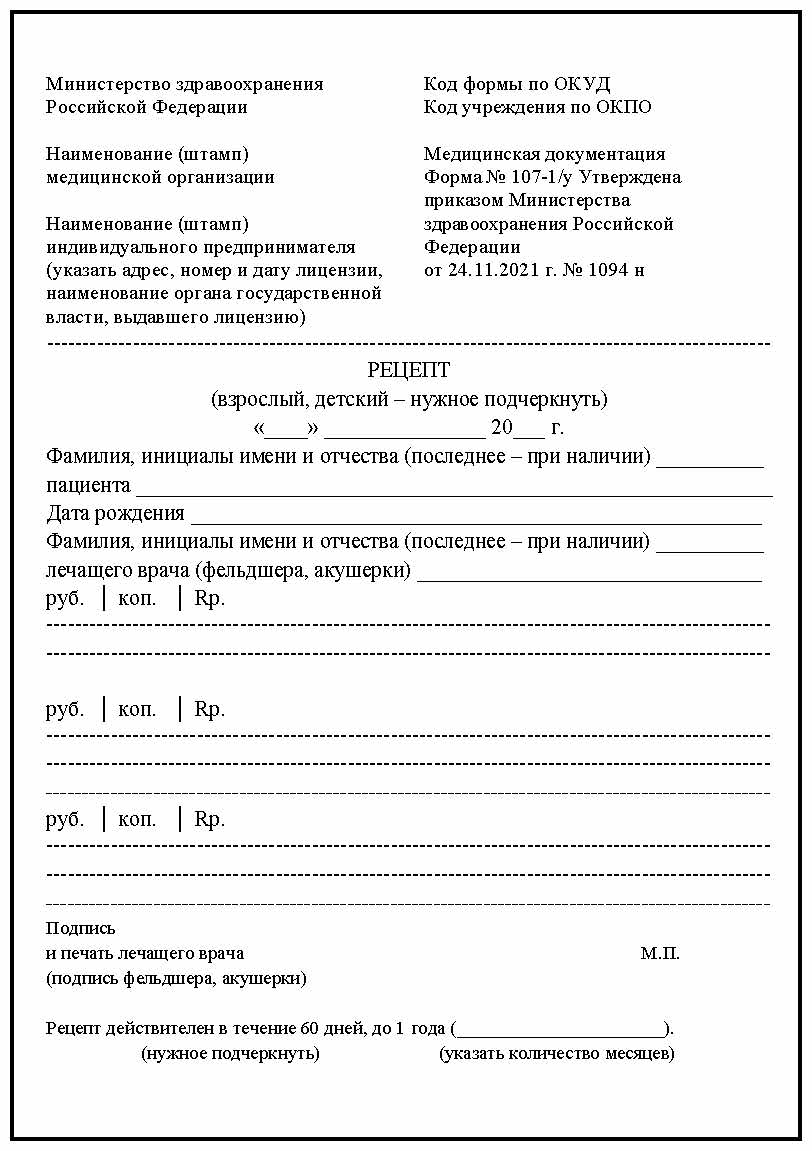 Правила прописывания рецептов, а также общепринятые сокращения рецептурных фраз в прописях регламентирует 
Приказ Минздрава РФ от 24.11.2021 N 1094Н
«ОБ УТВЕРЖДЕНИИ ПОРЯДКА НАЗНАЧЕНИЯ ЛЕКАРСТВЕННЫХ ПРЕПАРАТОВ, ФОРМ РЕЦЕПТУРНЫХ БЛАНКОВ НА ЛЕКАРСТВЕННЫЕ ПРЕПАРАТЫ, ПОРЯДКА ОФОРМЛЕНИЯ УКАЗАННЫХ БЛАНКОВ, ИХ УЧЕТА И ХРАНЕНИЯ, ФОРМ БЛАНКОВ РЕЦЕПТОВ, СОДЕРЖАЩИХ НАЗНАЧЕНИЕ НАРКОТИЧЕСКИХ СРЕДСТВ ИЛИ ПСИХОТРОПНЫХ ВЕЩЕСТВ, ПОРЯДКА ИХ ИЗГОТОВЛЕНИЯ, РАСПРЕДЕЛЕНИЯ, РЕГИСТРАЦИИ, УЧЕТА И ХРАНЕНИЯ, А ТАКЖЕ ПРАВИЛ ОФОРМЛЕНИЯ БЛАНКОВ РЕЦЕПТОВ, В ТОМ ЧИСЛЕ В ФОРМЕ ЭЛЕКТРОННЫХ ДОКУМЕНТОВ»
Согласно ГФ РФ XIV к жидким лекарственным формам относятся: 
растворы, 
настои, отвары, 
настойки, сиропы, 
микстуры, 
эмульсии, суспензии, 
аэрозоли, капли, 
жидкие экстракты, 
шампуни, 
соки и др.
Единица объема – 
миллилитр 
1 ml
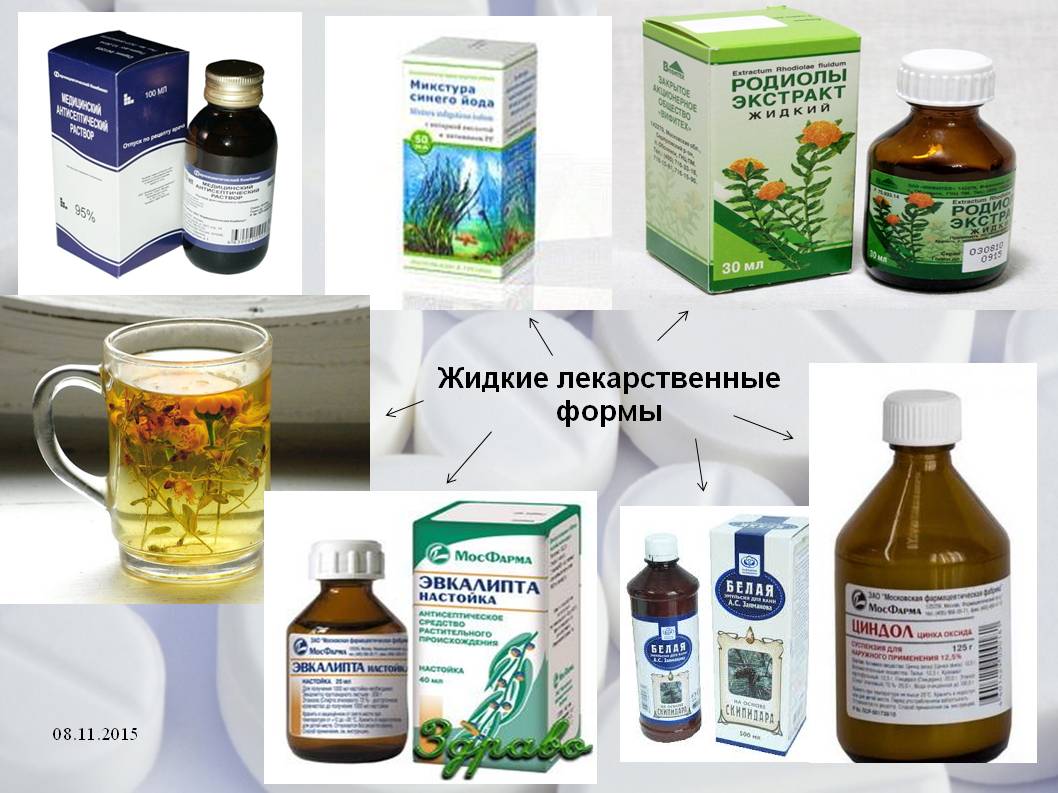 Растворы – жидкая лекарственная форма, получаемая путем растворения твердых, жидких или газообразных веществ в соответствующем растворителе. 
Растворы могут содержать одно или более действующих и вспомогательных веществ. 
В зависимости от пути введения и способа применения различают:
растворы для приема внутрь, 
для наружного применения, для местного применения,
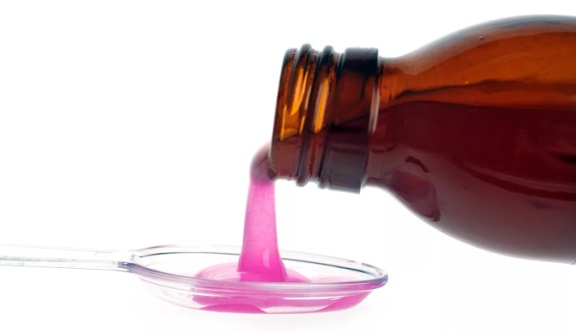 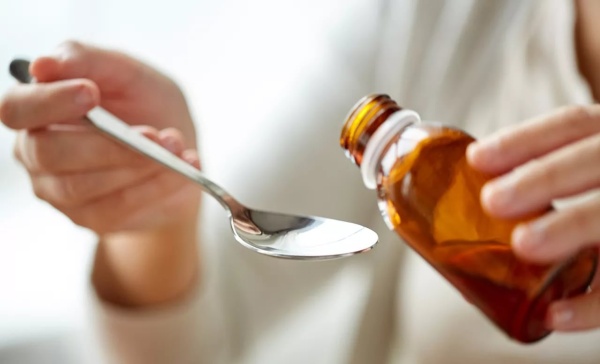 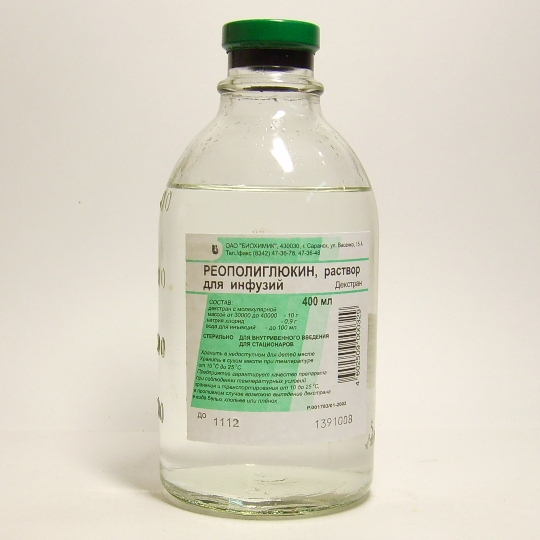 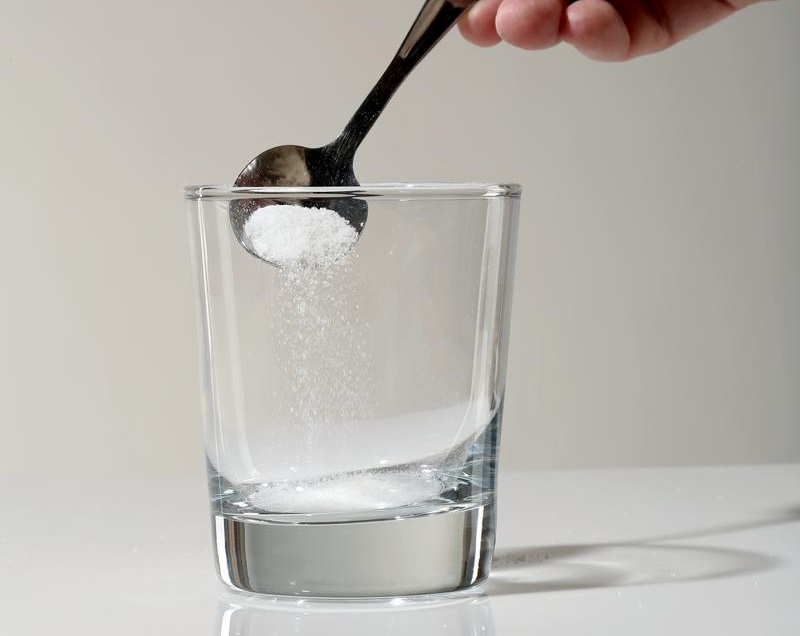 Выделяют:
Растворы для гастроэнтерального введения
Растворы для эндотрахеального введения
Растворы для орошения
Растворы для применения в полости рта
Растворы для применения в полости носа 
Растворы для эндосинусиального введения.
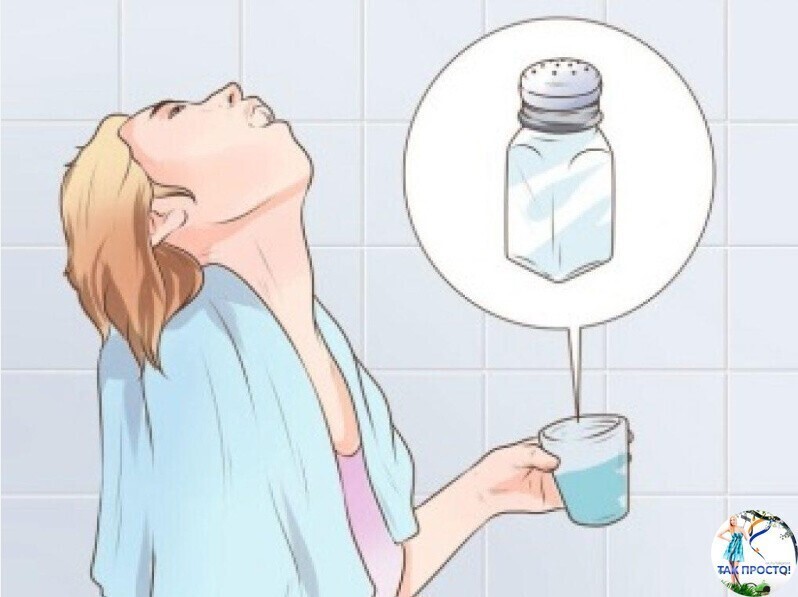 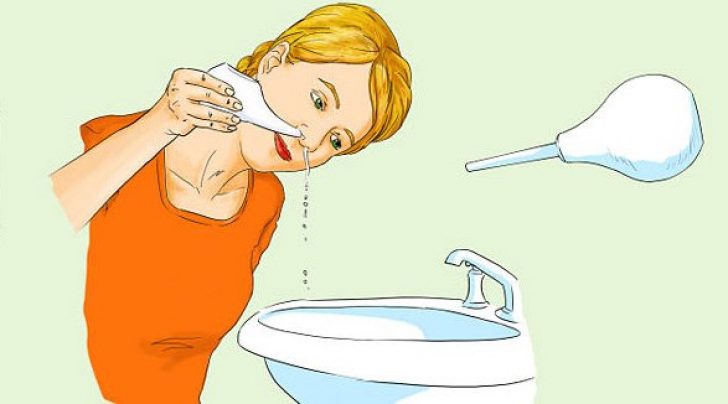 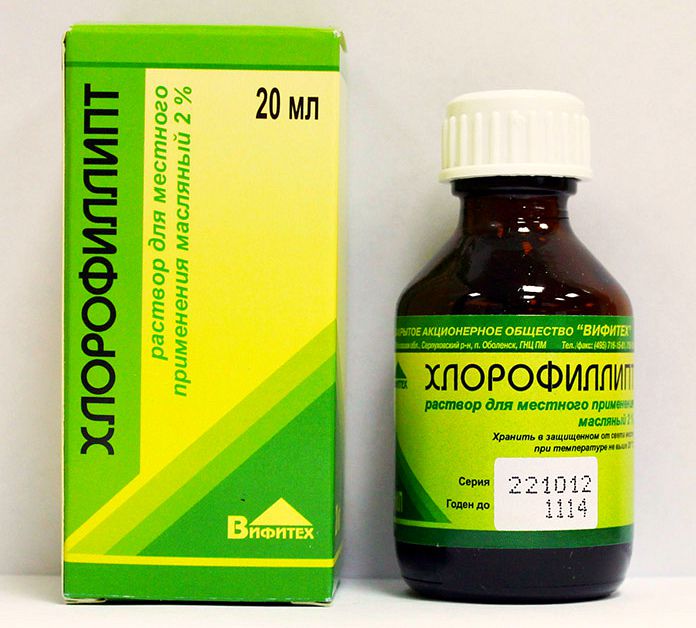 Различают:
растворы водные и неводные. 
Неводные растворы:
спиртовые, масляные, глицериновые и т.д. 
Микстуры
Ароматные воды
Жидкости
Выделдяют растворы:
 истинные, 
растворы ВМС
коллоидные растворы и т.д.
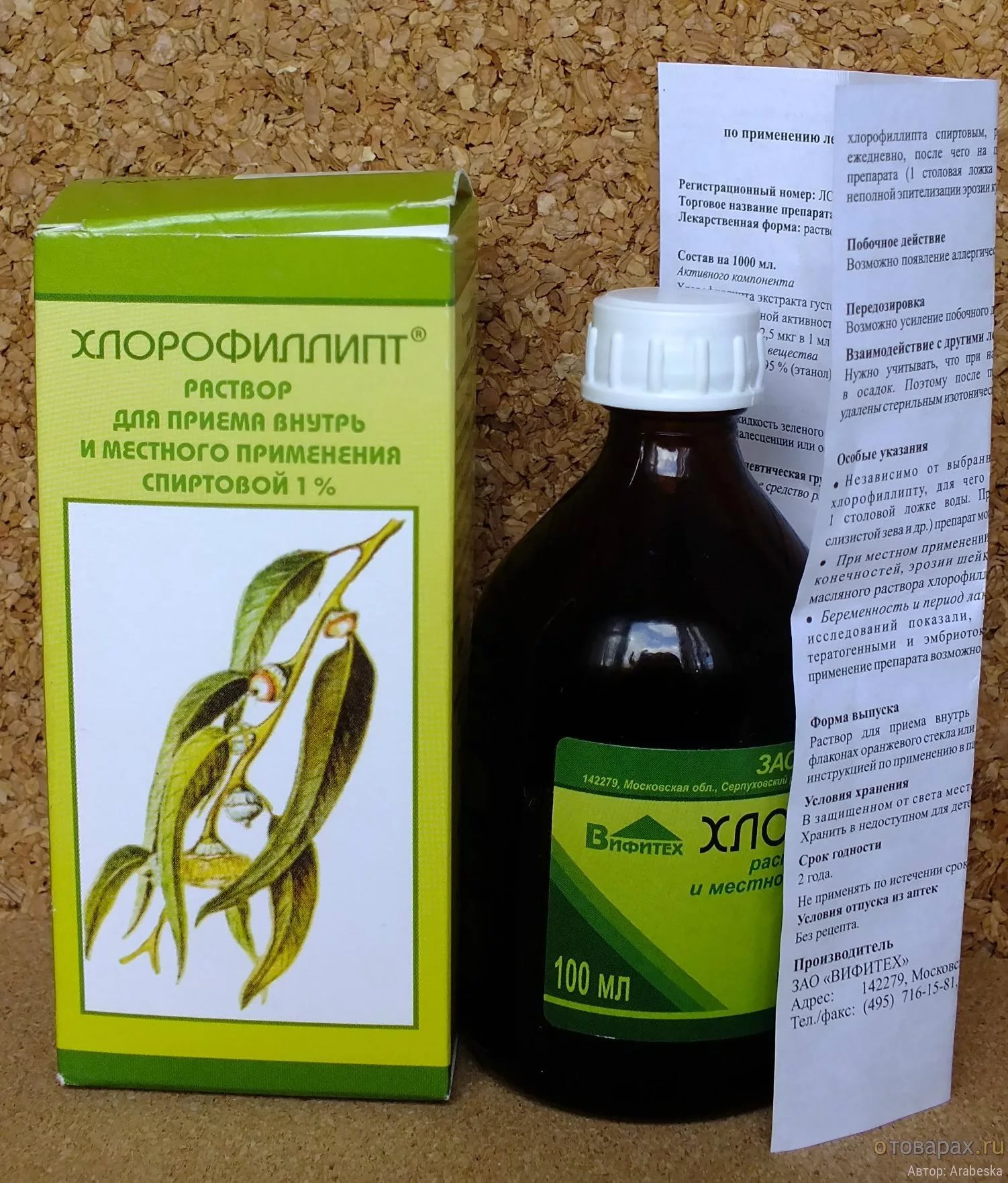 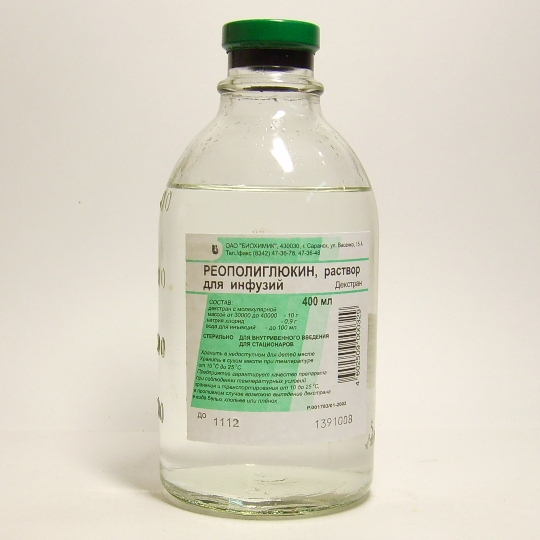 Лаки для ногтей лекарственные –неводные растворы, предназначенные для нанесения на ногтевую пластинку с целью получения лакового покрытия после испарения летучих растворителей. 
Клей жидкий (клей кожный, пластырь жидкий) – неводные растворы, предназначенные для наружного применения с целью получения пленкообразующего покрытия, обладающего способностью прилипать к коже после испарения летучих растворителей.
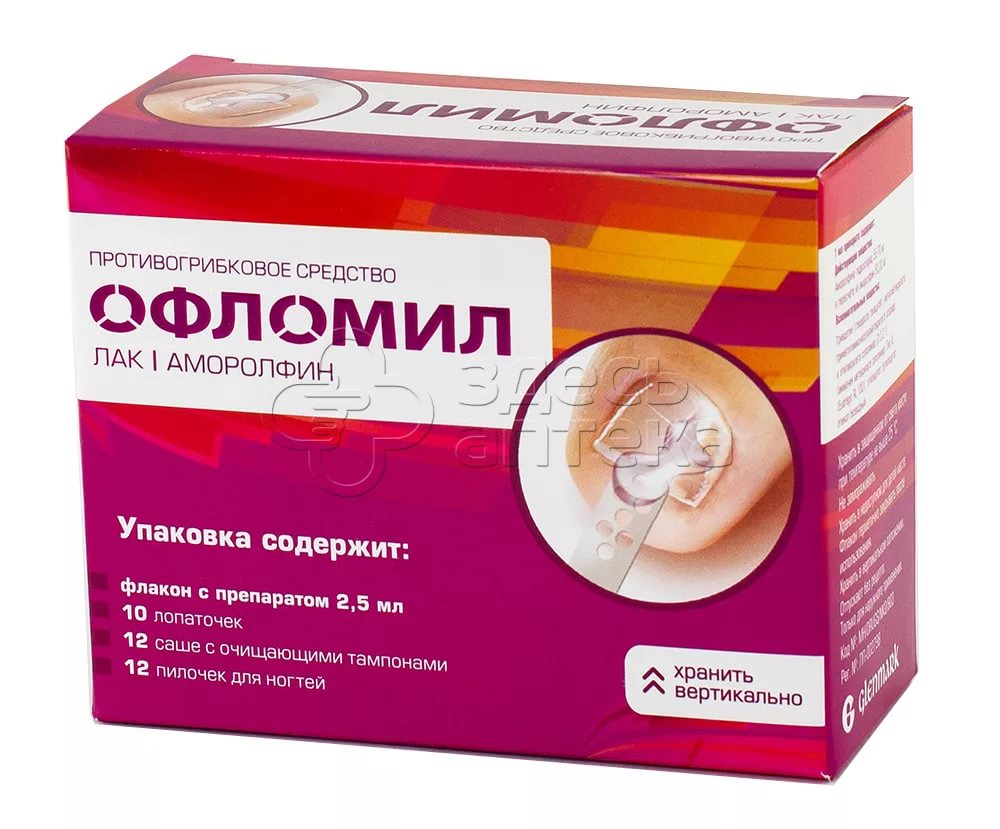 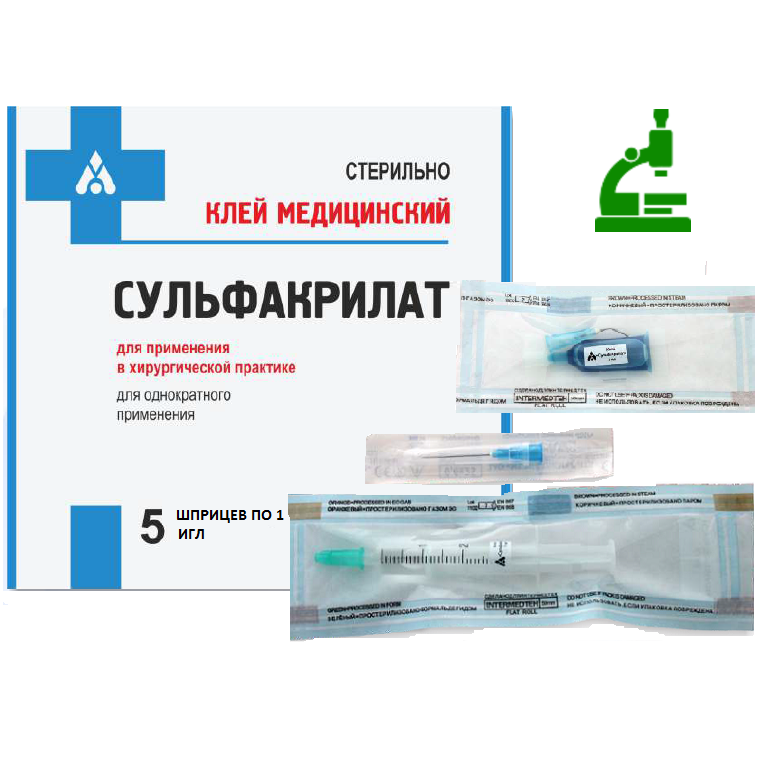 Растворы получают растворением действующих и вспомогательных веществ в соответствующем растворителе или смеси растворителей. 
В качестве основного растворителя для получения водных растворов используют воду очищенную.
В неводных растворах  растворителями являются 
спирт этиловый различных концентраций, 
масла жирные растительные, 
масло вазелиновое, глицерин и др.
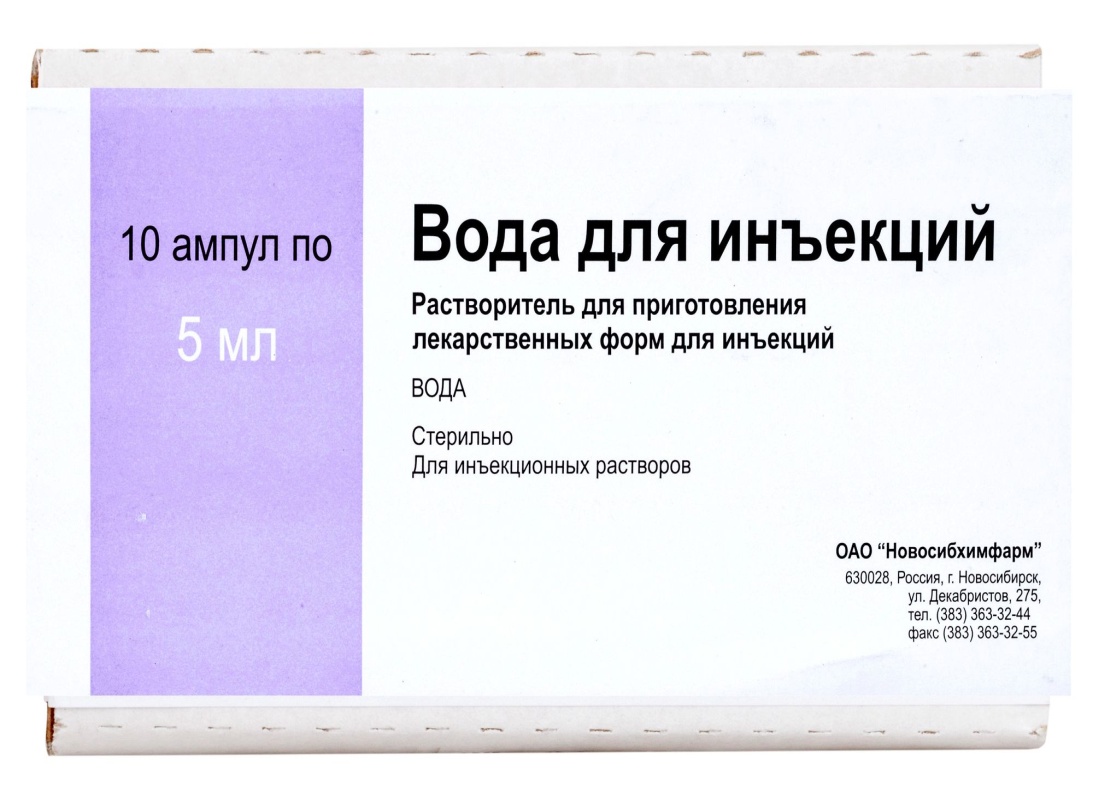 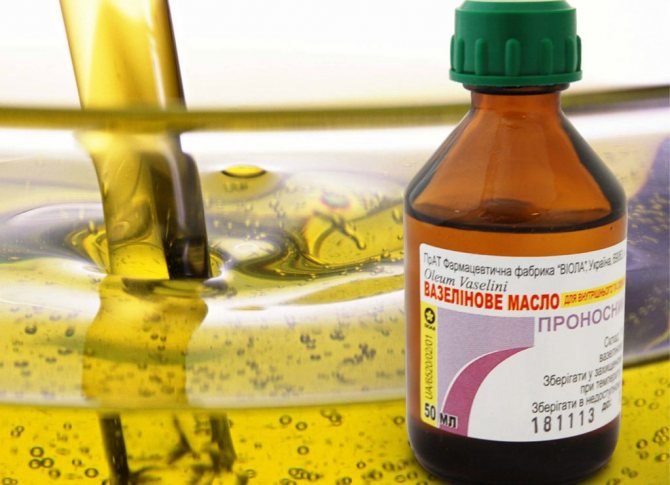 Раствор 
Solutio, общепринятое сокращение  Sol.

Растворителем может быть дистиллированная вода и это в рецепте не указывается; 

спирт и это в рецепте указывается, 
раствор спиртовой – 
Spirituosae

масло и это в рецепте указывается,
 масляный раствор 
 Оleosae
Концентрация растворов выражается 3 способами:
 
Процентная % -
 количество вещества в % в 1 мл 
Например: 1%-1ml 

2. Весовое соотношение -
количество в граммах сухого вещества в мл
Например: 6,0-180 ml

3.Соотношение по массе и объему 
Например: 5000-500 ml
Растворы для наружного применения 


Пример №1 Выписать раствор фурацилина (МНН – Nitrofuralum), для наружного применения и выразить концентрацию тремя способами.

 Процентная концентрация: 
Rp.:	Sol. Nitrofurali 0,02% - 500 ml
	D.S. Для промывания ран 
Весовое соотношение: 
Rp.:	Sol. Nitrofurali 0,1-500 ml
	D.S. Для промывания ран.
По массе и объему: 
Rp.:	Sol. Nitrofurali 1:5000 - 500 ml
	D.S. Для промывания ран.
В соответствии с Приказом МЗРФ №1094 н при оформлении назначения готового лекарственного препарата в рецепте на бумажном носителе или рецепте в форме электронного документа т.е. в официнальной прописи количество или концентрация действующих веществ указывается в соответствии с инструкцией по медицинскому применению лекарственного препарата.
Пример №2 Выписать 70% спиртовой раствор этанола 100 мл. Назначить для обработки кожи. 
Rp.: 	Sol. Ethanoli spirituosae 70%-100 ml 
	D.S. Для обработки кожи


Пример №3 Выписать 50 мл масляного раствора витамина А 8,6%. Назначить для втирания в кожу. 
Rp.: 	Sol. Retinoli acetatis oleosae 8,6%-50ml
	D.S. Для втирания в кожу.
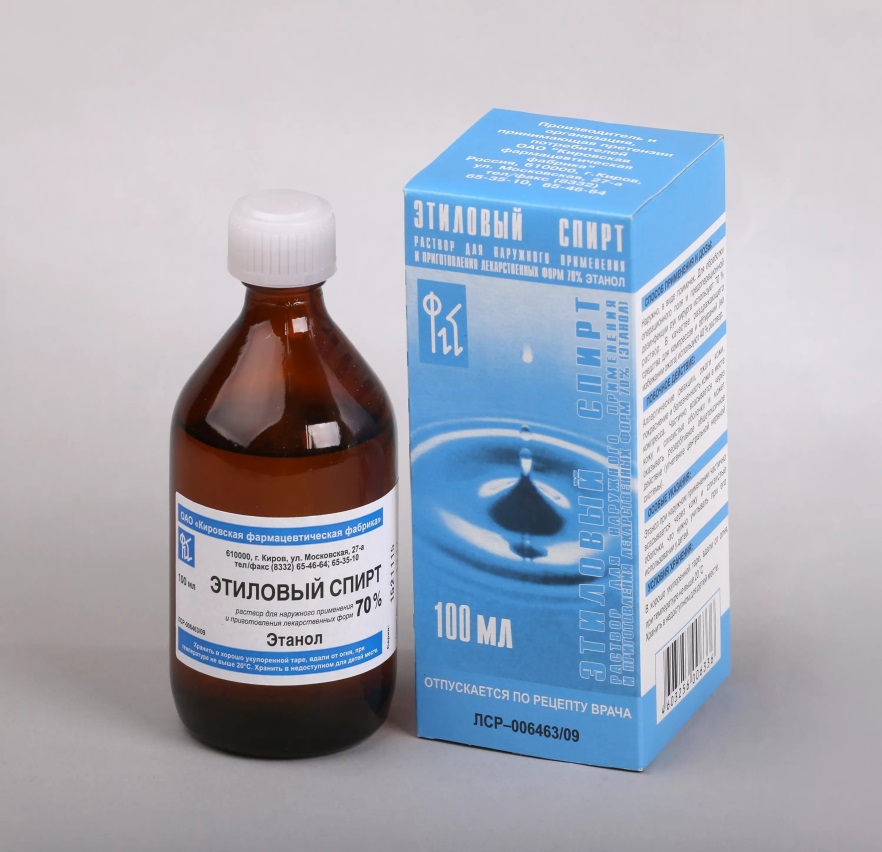 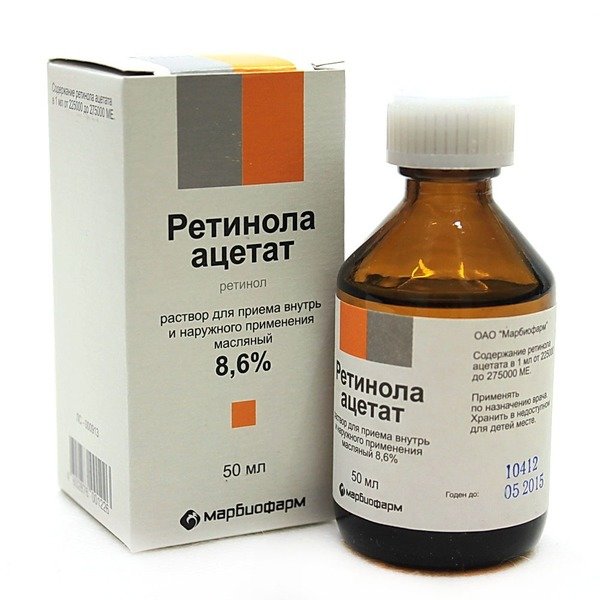 Растворы для внутреннего применения 
используют через рот
Solutio peroralis
Дозируют ложками: 
1 столовая ложка - 15 мл 
1 десертная ложка - 10 мл 
1 чайная ложка - 5 мл.

Пример №1 Выписать 10% раствор кальция хлорида 180 мл. Назначить внутрь по 1 столовой ложке 3 раза в день. 

Rp.: 	Sol. рeroralis Calcii  chloridi 10%-180 ml
	D.S. Внутрь по 1 столовой ложке 3 раза в день
Настой 
Infusum, общепринятое сокращение Inf.

Настои готовят из мягких частей растений : 
Листья – foliа; из листьев – foliorum

Трава – herba; из травы – herbae

Цветки – flores; из цветков - florum 

В рецептах концентрация выражается в весовом соотношении
Пример №1 Выписать 200 мл настоя травы Тысячелистника 15,0. Назначить внутрь по 1/3 стакана 3 раза в сутки. 

Rp.: 	Inf. herbae Achillae millefоlii 15,0-200ml
	D.S. Внутрь по 1/3 стакана 3 раза в сутки.
ОТВАР
Decoctum, Decocti, сокращение отсутствует
Отвары готовят из грубых частей растений:
Корень- radix; из корня - radicis, 
Корни – radicеs; из корней – radicum
Сокращение – r.; rad.

Корневище – rhizoma; из корневища - rhizomatis, 
Корневища – rhizomatа; из корневищ- rhizomatum
Сокращение – rhiz. 
из корневищa с корнями – rhizomatis cum radicibus 
из корневищ с корнями – rhizomatum cum radicibus
Сокращение – rhiz. cum rad.

Кора – cortex; из коры – corticis
ОТВАР
Пример №1 Выписать отвар коры Дуба из расчета 5,0 на 200 мл. Назначить для полоскания полости рта. 

Rp.: 	Decocti сorticis Quercus 5,0-200 ml 
	D.S. Для полоскания полости рта
Пример №2 Выписать отвар коры Крушины из расчета 20,0 на 200 мл. Назначить внутрь по 1 столовой ложке на ночь (слабительное средство).


Rp.: 	Decocti corticis Frangulae 20,0-200 ml 
	D.S. Внутрь по 1 столовой ложке на ночь.
Настойка 
Tinctura, общепринятое сокращение Tinct., T-rae

В рецептах выписывают в официнальной прописи. 

Пример №1 Выписать 25 мл настойки Валерианы. Назначить внутрь по 25 капель 3 раза в день предварительно растворив в 1/3 стакана теплой воды 


Rp.: 	Tinct. Valerianae 25 ml
	D.S. Внутрь по 25 капель 3 раза в день. предварительно растворив в 1/3 стакана теплой воды
Экстракт 
Extractum, Extracti, общепринятое сокращение Extr. 

Жидкого - fluidi,   густого- spissi,    сухого - sicci. 

В рецептах выписывают по официнальной прописи.

Пример №1 Выписать 20 мл экстракта Крушины жидкого. Назначить внутрь по 20 капель 3 раза в день предварительно растворив в 1/3 стакана теплой воды. 

Rp.: 	Extr. Frangulae  fluidi 20ml
	D.S. Внутрь по 20 капель 3 раза в день предварительно растворив в 1/3 стакана теплой воды.
Эмульсии 
жидкая лекарственная форма, представляющая собой гетерогенную двухфазную дисперсную систему с жидкой дисперсной фазой и жидкой дисперсионной средой.  

Различают два основных типа эмульсий: «масло в воде» и «вода в масле». 

В зависимости от пути введения и способа применения различают эмульсии: 
для приема внутрь, 
для местного применения, 
для наружного применения.
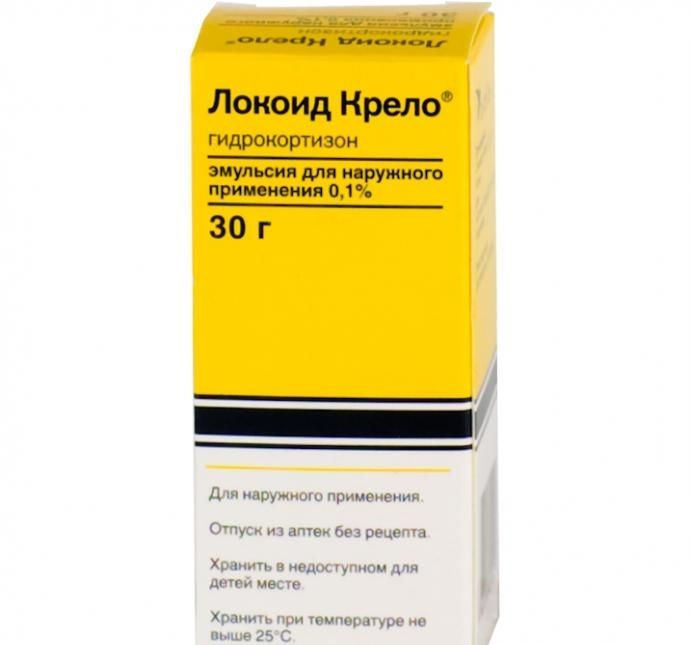 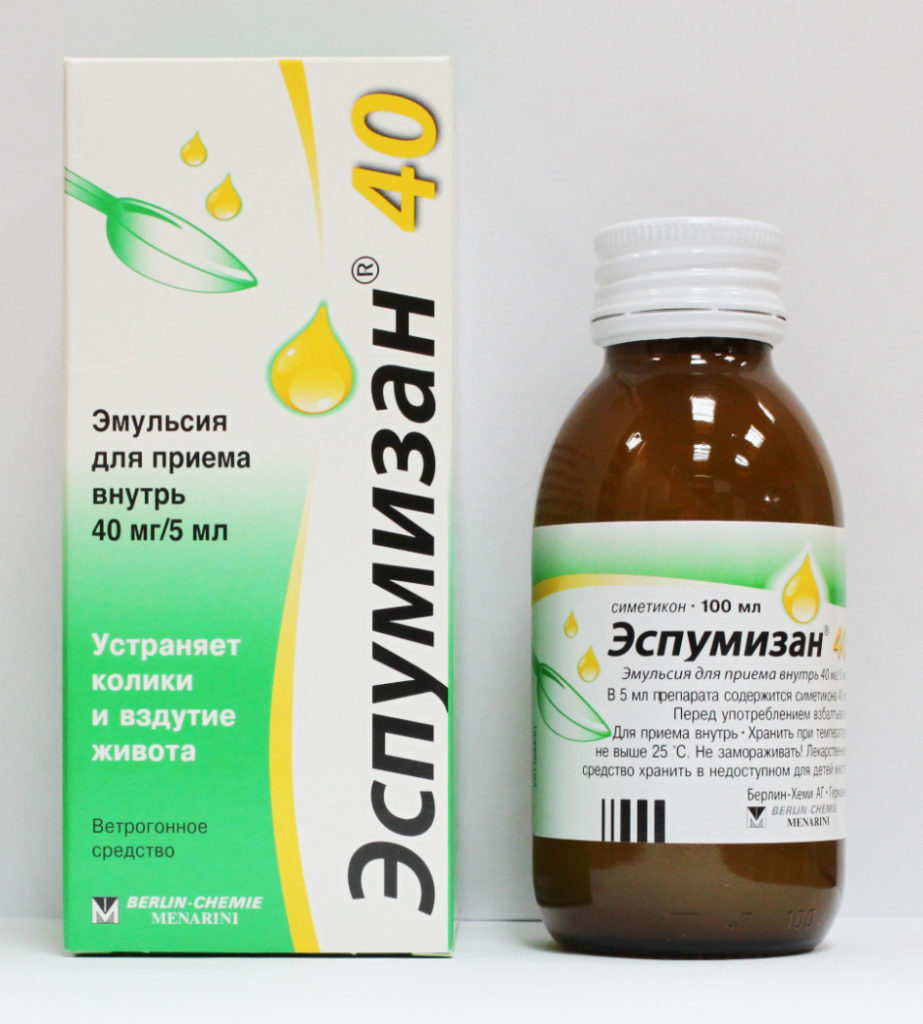 Эмульсия 
Emulsum, общепринятое сокращение Emuls. 

В рецептах выписывают по официнальной прописи. 

Пример №1 Выписать 30 мл 0,1% эмульсии, Локоид (МНН – гидрокортизон). Для наружного применения. 


Rp.: 	Emuls. Hydrocortisoni 0,1% - 30 ml 
	D.S. Внутрь по 1 столовой ложке 3 раза в день
Суспензии 
жидкая лекарственная форма, представляющая собой гетерогенную дисперсную систему, содержащую одно или несколько твердых действующих веществ, распределенных в жидкой дисперсионной среде. 

В зависимости от пути введения и способа применения различают суспензии: 
для приема внутрь, 

для наружного применения, 

для местного применения,

для парентерального применения, 

для применения в форме глазных капель.
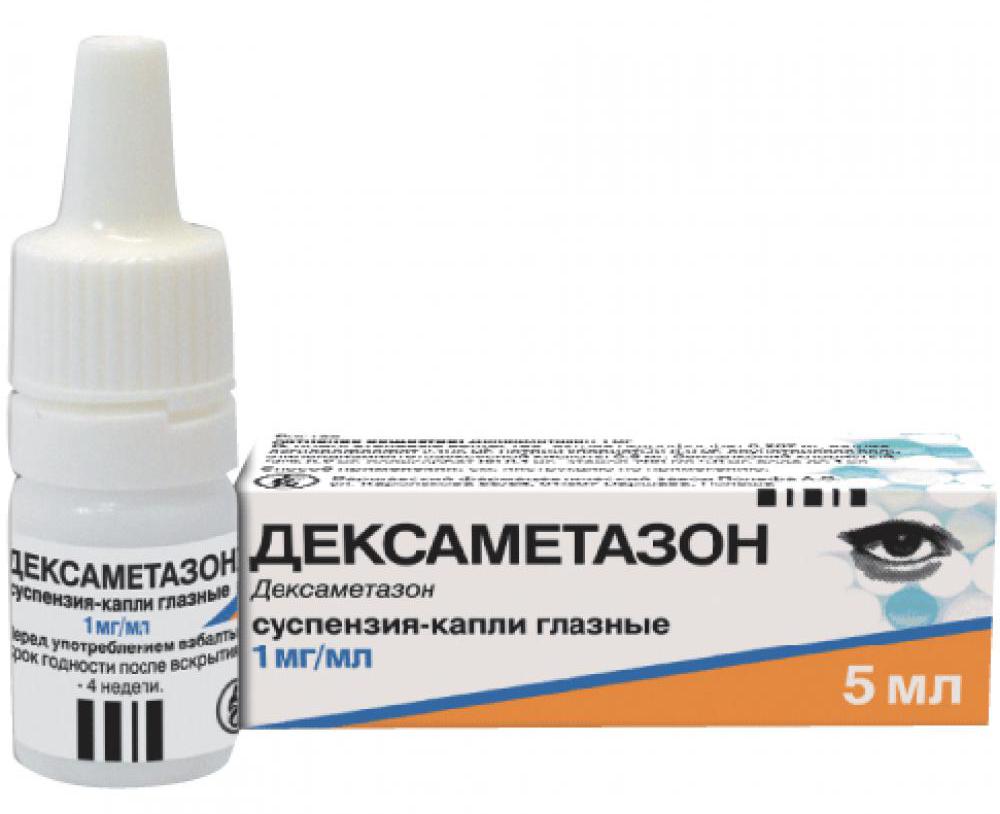 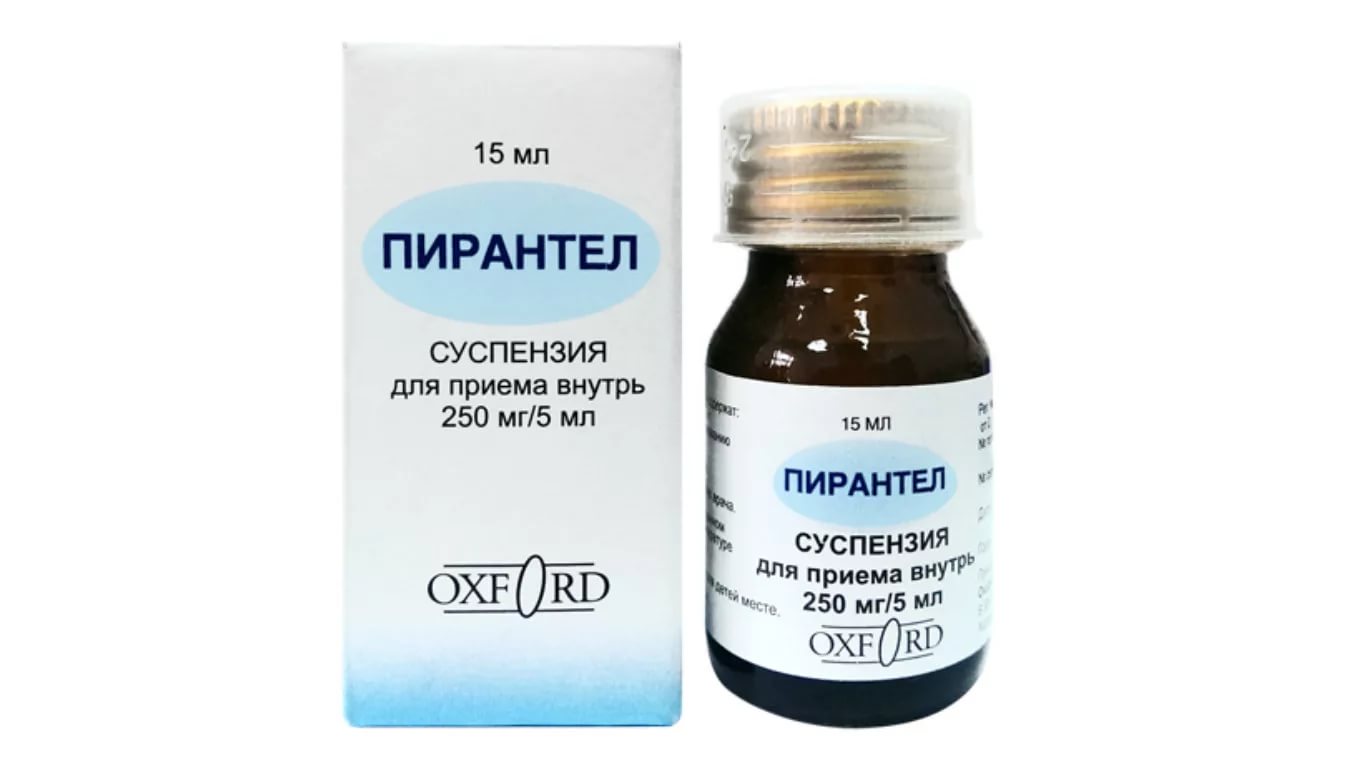 Суспензия 
Suspensio, общепринятое сокращение Susp. 

Перед употреблением суспензии взбалтывают. 
Выписывают в официнальной прописи. 

Пример №1 Выписать глазные капли Дексаметазона 5 мл. Назначить по 2 капли в оба глаза 1 раз в день. 

Rp.: 	Susp. Dexametasoni  1 mg/ml -5 ml 
	D.S. По 2 капли в оба глаза 1 раз в день
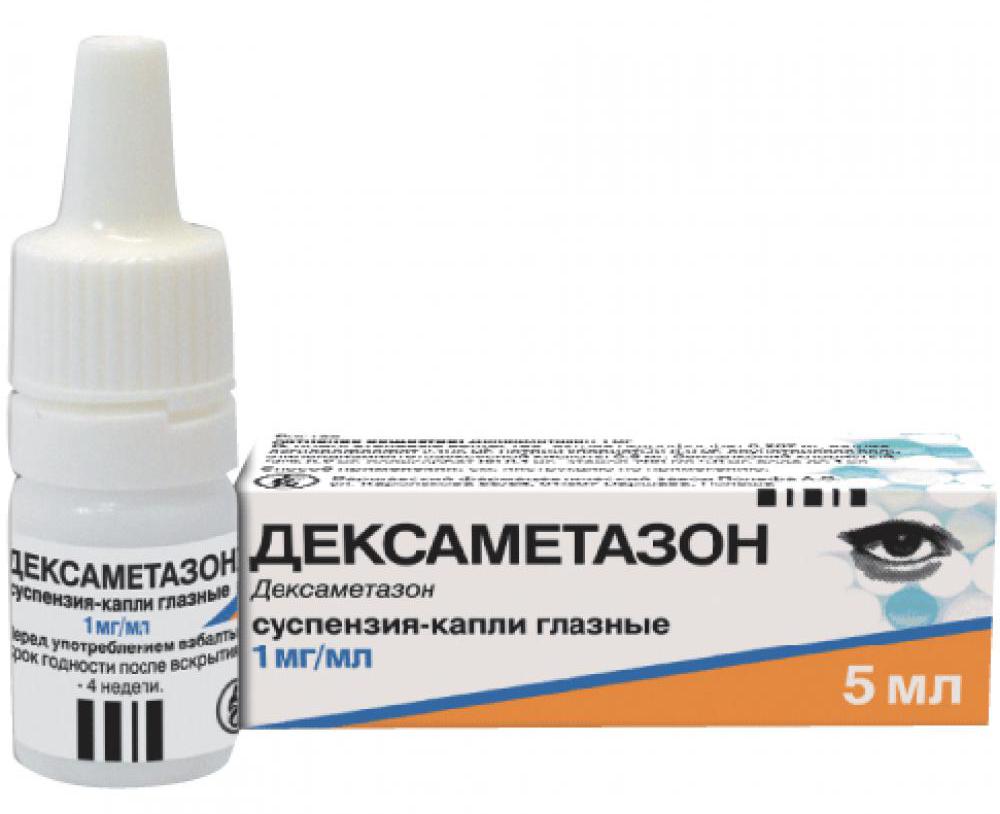 Сиропы 
 жидкая лекарственная форма в виде водного раствора вязкой консистенции со сладким вкусом, содержащая сахарозу в концентрации не менее 45 % 
или ее заменители. 

Сиропы являются гомогенными дисперсными системами, но также могут представлять собой гетерогенные  - чаще всего суспензии
или комбинированные дисперсные системы.
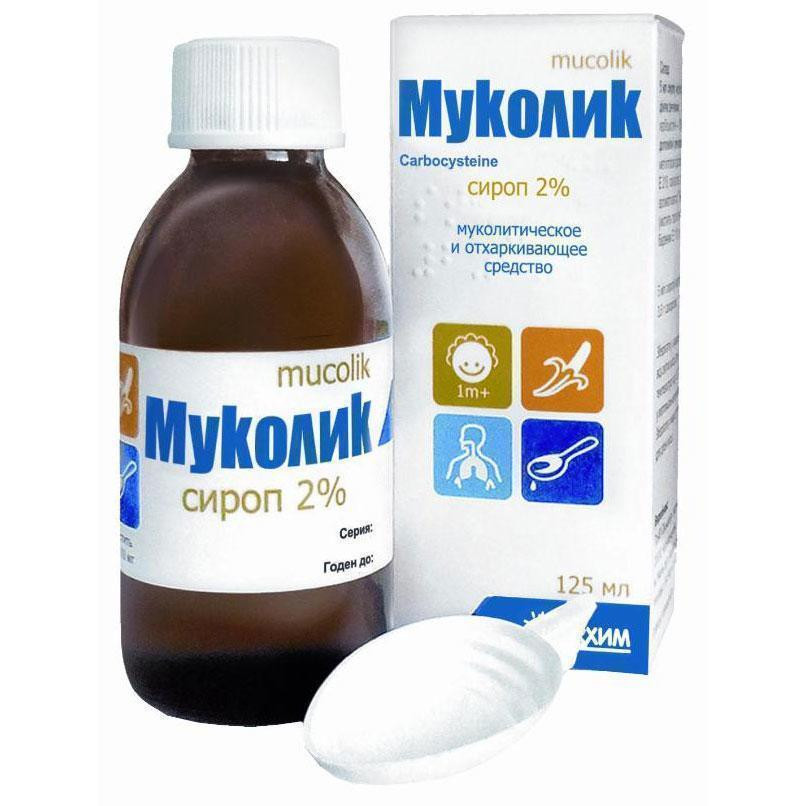 Сироп 
Sirupus, общепринятое сокращение Sir. 

Сиропы часто используются для детей. 

Дозируется мерными ложечками.
 
Выписываются сиропы по официнальной прописи. 

Пример №1 Выписать сироп кларитина (МНН - лоратадин)100 мл. Назначить по 1 мерной ложечке 1 раз в день. 

Rp.:	Sir. Loratadini 1%-100 ml 
	D.S. По 1 мерной ложечке 1 раз в день
Микстура 

Микстуры назначаются только внутрь и дозируются ложками.
Перед употреблением микстуру взбалтывают. 

В рецептах выписываются в магистральной прописи. 
Слово «микстура» в рецепте не пишется. 

Пример №1 Выписать микстуру, содержащую настой травы Горицвета весеннего 6,0-180 мл, натрия бромид 6,0, кодеина фосфат 0,12. Назначить внутрь по 1 столовой ложке 3 раза в день. 

Rp.: 	Inf. herbae  Adonidis vernalis 6,0-180 ml 	Natrii bromidi 6,0 
	Codeini  phosphatis 0,12 
	M.D.S. Внутрь по 1 столовой ложке 3 раза в день
Пример №2 Выписать микстуру, содержащую настой корневищ с корнями Валерианы 6,0-180 мл с добавлением 20 мл настойки Пустырника. Назначить внутрь по 1 столовой ложке 4 раза в день. 


Rp.: 	Inf. rhiz. сum rad.Valerianae 6,0-180 ml 	Tinct. Leonuri 20 ml 
	M.D.S. Внутрь по 1 столовой ложке 4 раза в день.
АЭРОЗОЛЬ и СПРЕЙ
Аэрозоль - это лекарственная форма, представляющая собой раствор, эмульсию или суспензию, находящуюся под давлением пропеллента.

Спреи – лекарственная форма, представляющая собой раствор, эмульсию или суспензию, высвобождение которых происходит за счет давления воздуха, 

По сравнению с аэрозолями спреи не содержат пропеллента и являются более грубодисперсной системой.
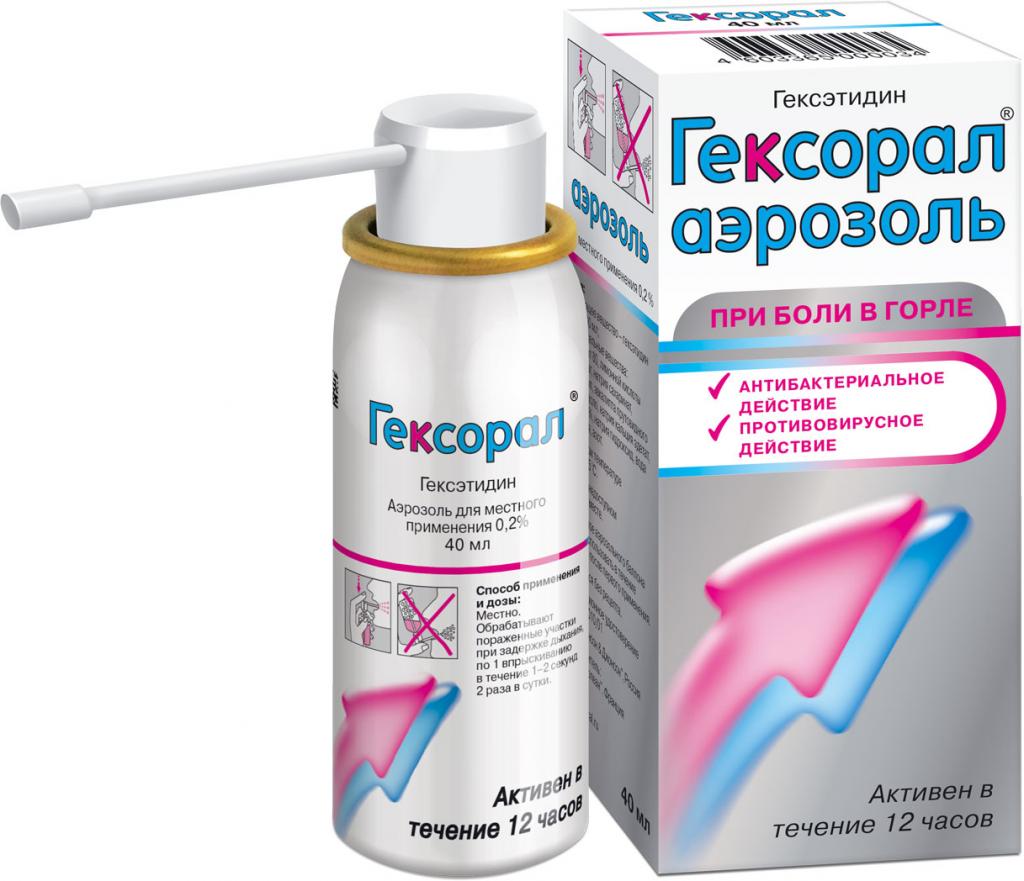 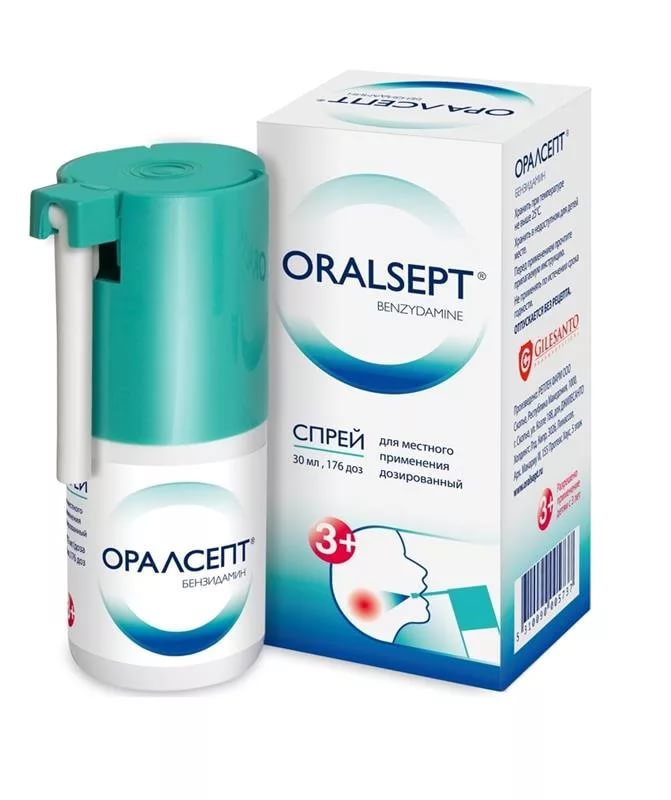 АЭРОЗОЛЬ
Aerozolum, общепринятое сокращение Aer. 
Используют аэрозоли наружно и ингаляционно 
Выписываются в официнальной прописи. 

Пример №1 Выписать аэрозоль Вентолин (МНН-сальбутамол) 200 доз, содержащий в 1 дозе 100 мкг лекарственного вещества. Назначить ингаляционно по 1-2 вдоха при приступе. 
Rp.: Aer. Salbutamoli 100 mkg/d.-200d.
        D.S. Ингаляционно 1-2 вдоха при приступе удушья.
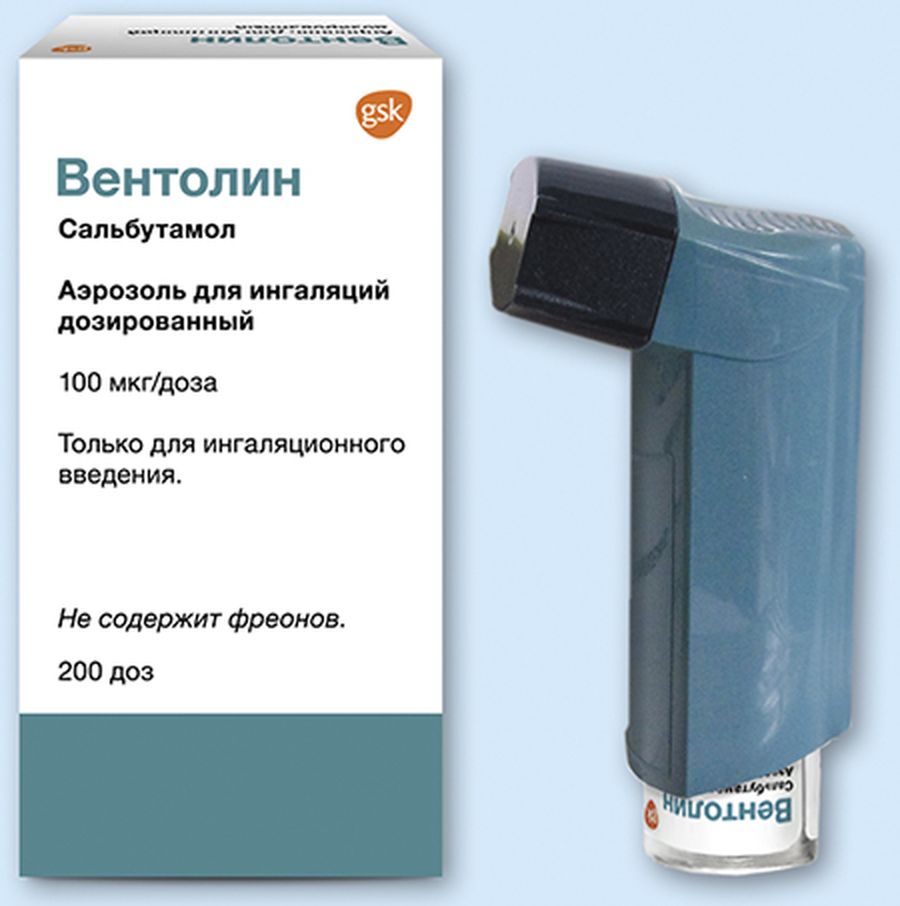 АЭРОЗОЛЬ
Пример №2 Выписать аэрозоль Беклазон Эко (МНН – беклометазон) 200 доз, содержащий в 1 дозе 250 мкг лекарственного вещества. Назначить ингаляционно по 1 дозе 2 раза в сутки.
Rp.:  Aer. Beclometasoni 250 mkg/d.-200d.
	D.S. По 1 дозе (ингаляции)  2 раза в сутки.
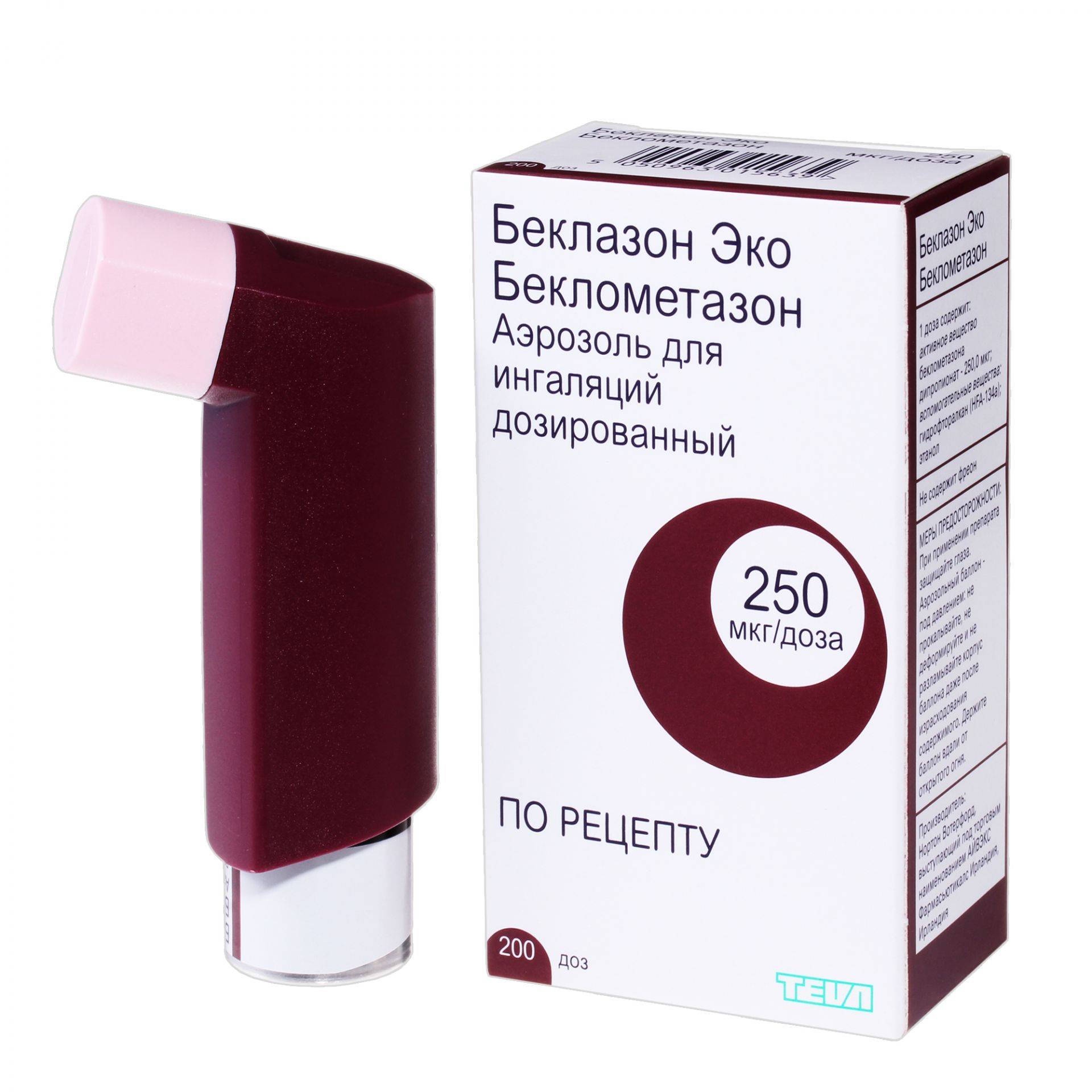 СПРЕЙ
Spray, общепринятое сокращение Spr. 
Используют спреи наружно и ингаляционно, сублингвально, интраназально
 О том, что спрей назальный, обязательно указывают в рецепте!   spray nasale; сокращение - spr. nas. 
 Выписываются в официнальной прописи.
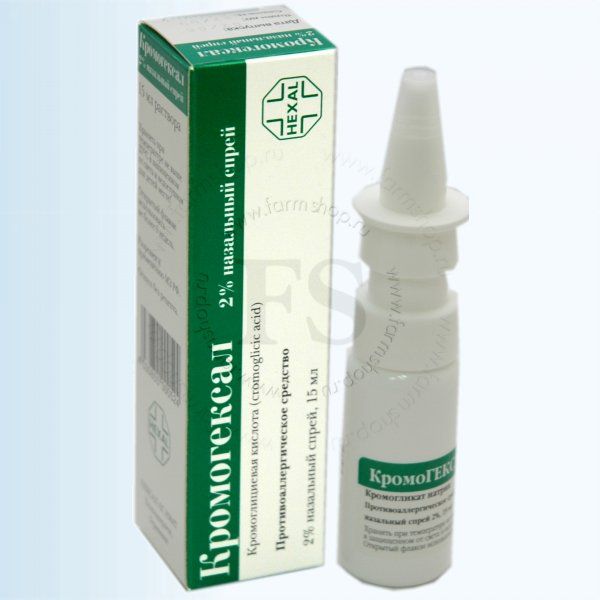 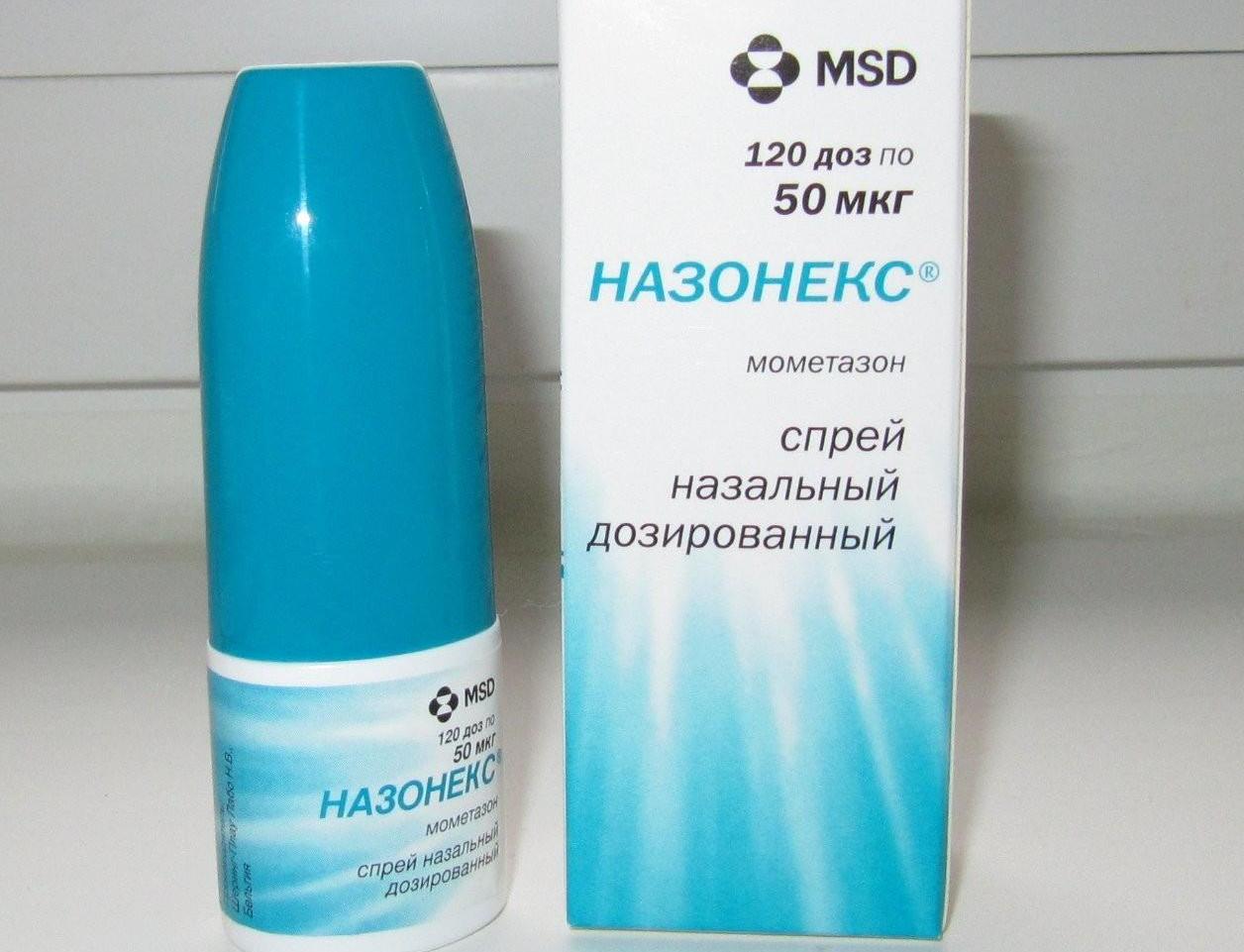 СПРЕЙ
Пример №1 Выписать спрей назальный Назонекс 120 доз, содержащий 50 микрограмм в 1 дозе лекарственного вещества (МНН- мометазон). Назначить в оба носовых хода по 1 дозе 1 раз в сутки.
Rp.: Spr. nas. Mometasoni 50mkg/d.-120d.
	D.S. В оба носовых хода по 1 дозе 1 раз в сутки.
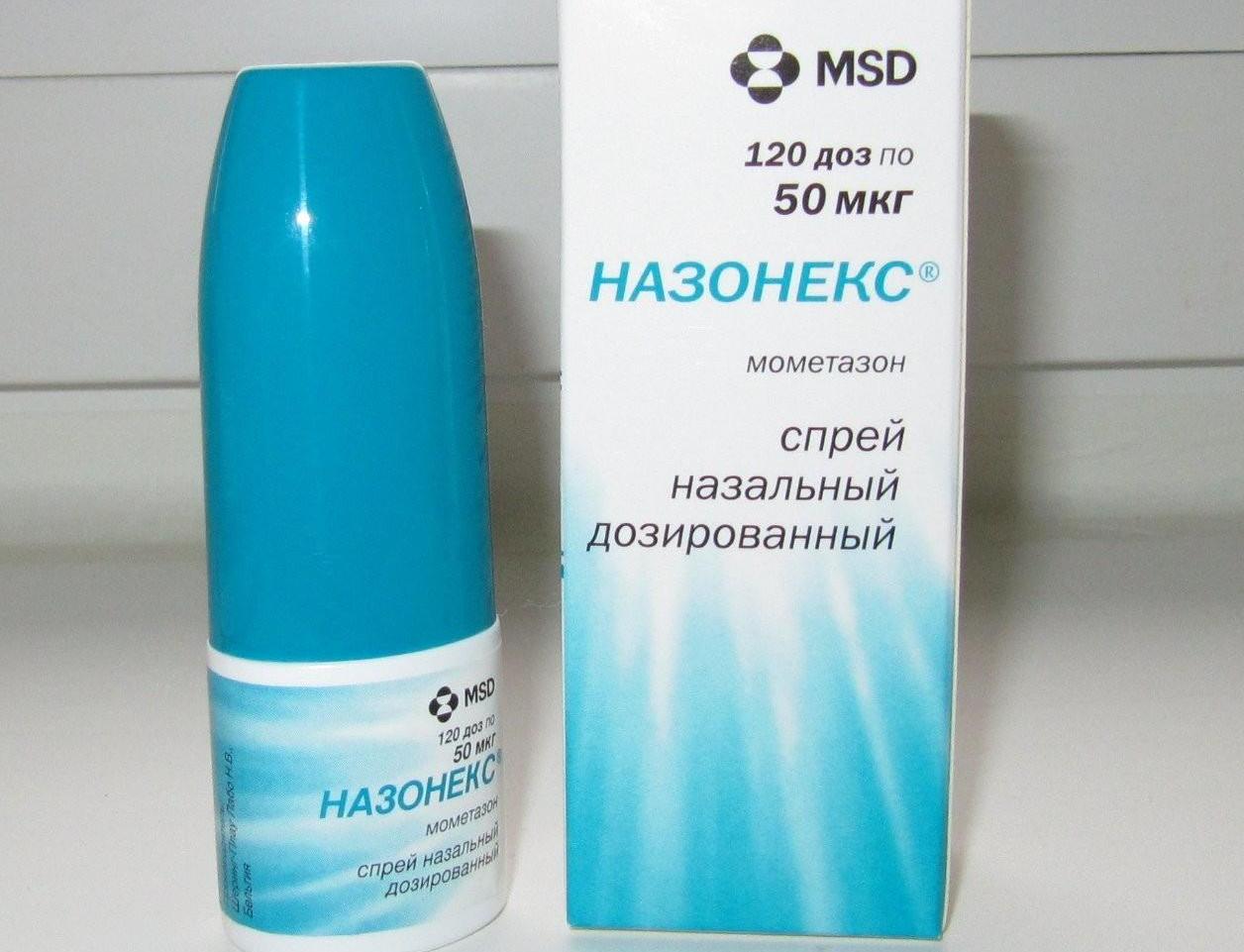 СПРЕЙ
Пример №2 Выписать 1,8 мл спрея назального Инстанил (МНН- фентанил), содержащего 50 микрограмм в 1 дозе лекарственного вещества. Назначить при прорывной боли не более 2 доз.

Rp.: Spr. nas. Fentanyli 50mkg/d.-1,8 ml
	D.S. При прорывной боли не более 2 доз.
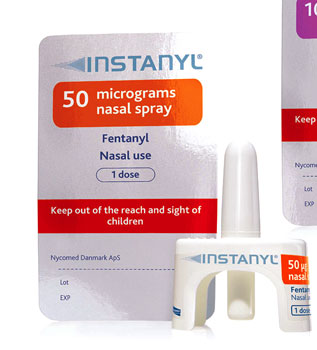 СПРЕЙ
Если спрей сублингвальный- то это в рецепте не указывается!
Пример №3 Выписать спрей Нитроспрей (МНН- нитроглицерин)  10 мл, содержащий в 1 дозе 0,4 мг лекарственного вещества. Назначить сублингвально (под язык). 
Rp.: Spr. Nitroglycerini 0,4 mg/d-10 ml
	D.S. Под язык.
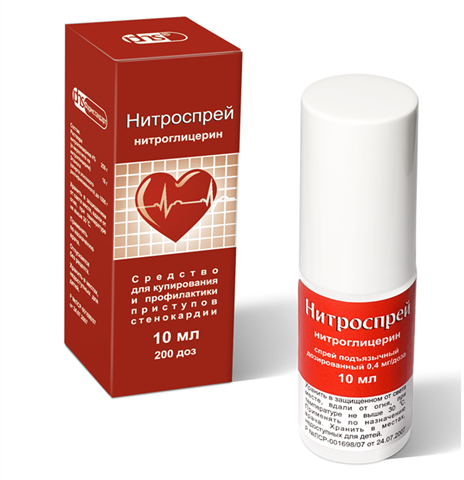 Растворы для инъекций
Все лекарственные формы для парентерального применения должны быть стерильны. 
В качестве растворителей для получения водных растворов используют:
воду для инъекций, 
изотонический раствор натрия хлорида, 
раствор Рингера, 
раствор глюкозы 5 %
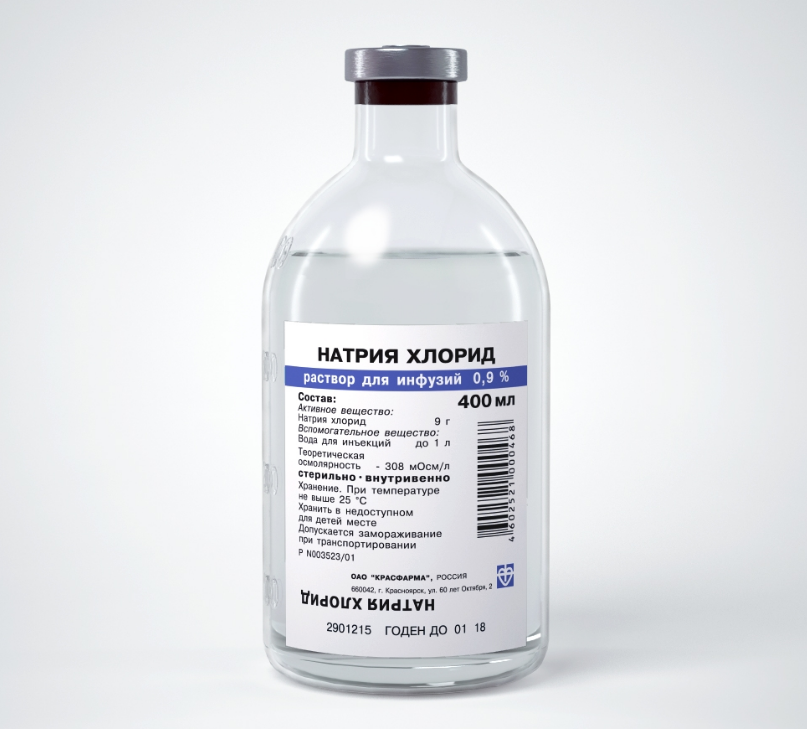 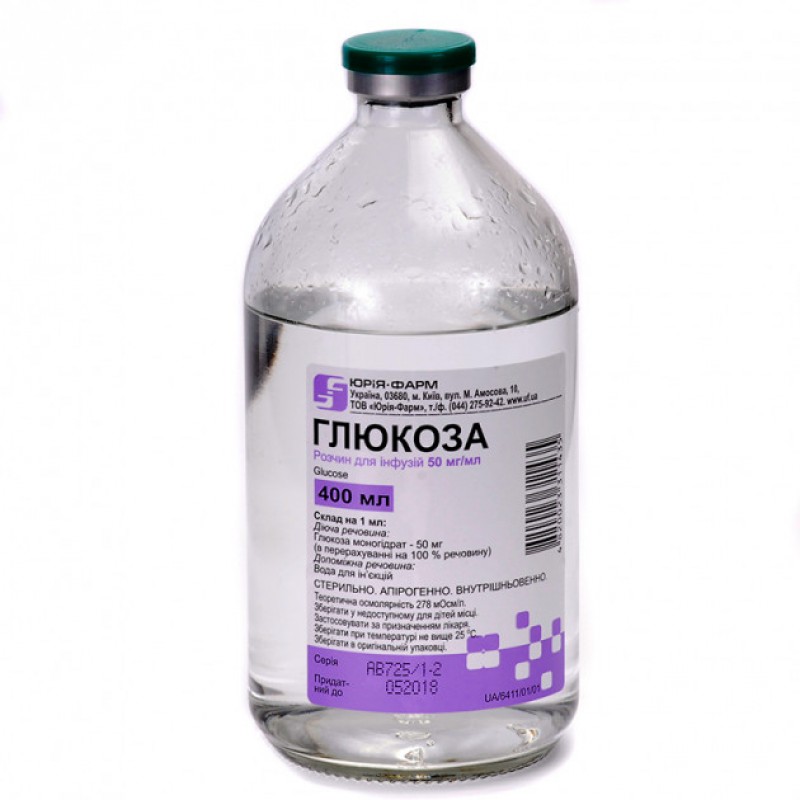 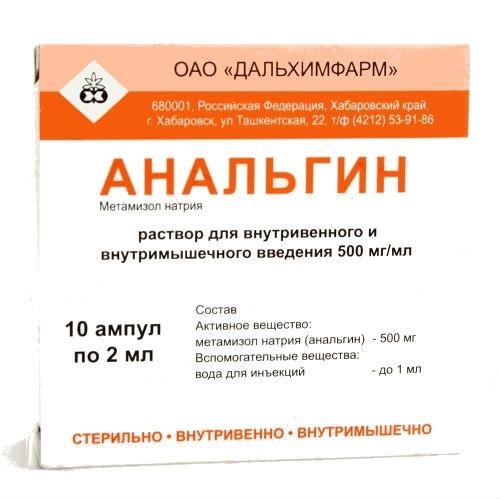 Растворы для инъекций в ампулах 
В рецептах растворы в ампулах выписываются 
в официнальной прописи
Пример №1 Выписать 10 ампул 50% раствора анальгина (МНН – метамизол натрия) по 2 мл. Назначить внутримышечно по 2 мл 2 раза в сутки.
Rp.: Sol. Metamizoli  natrii 50%-2ml 
	D.t.d. N. 10 in amp. 
	S. По 2 мл внутримышечно 
2 раза в сутки.
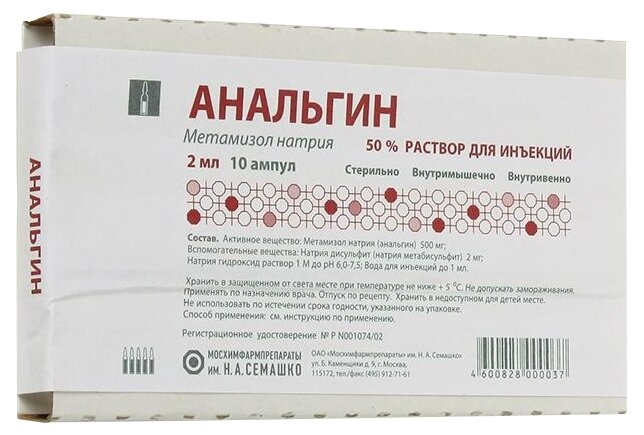 Растворы для инъекций в ампулах 
В рецептах растворы в ампулах выписываются 
в официнальной прописи
Пример № 1 Выписать 10 ампул  по 2 мл раствора Анальгина (МНН – метамизол натрия), содержащего 500 мг в 1 мл действующего вещества. Назначить внутримышечно по 2 мл 2 раза в сутки.

Rp.: Sol. Metamizoli  natrii 500mg/ml-2ml 
	D.t.d. N. 10 in amp. 
	S. По 2 мл внутримышечно 
2 раза в сутки.
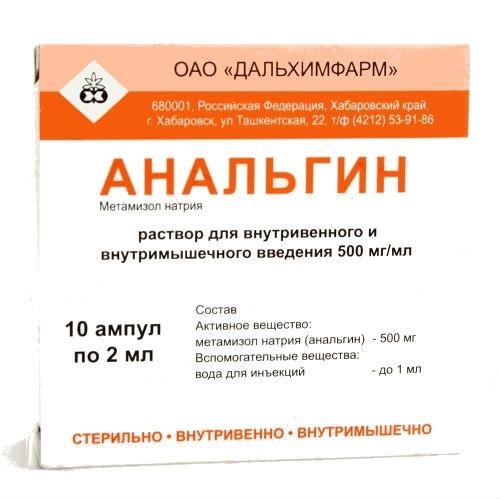 Растворы для инъекций во флаконах
в рецептах выписываются 
в официнальной и магистральной прописи

Официнальная пропись
Пример №1 Выписать 4 флаконов Полиглюкина (МНН – Декстран) по 400 мл. Назначить для  инфузий. 

Rp.: 	Sol. Dextrani 400 ml 
		D.t.d. N.4 
		S. Для инфузий
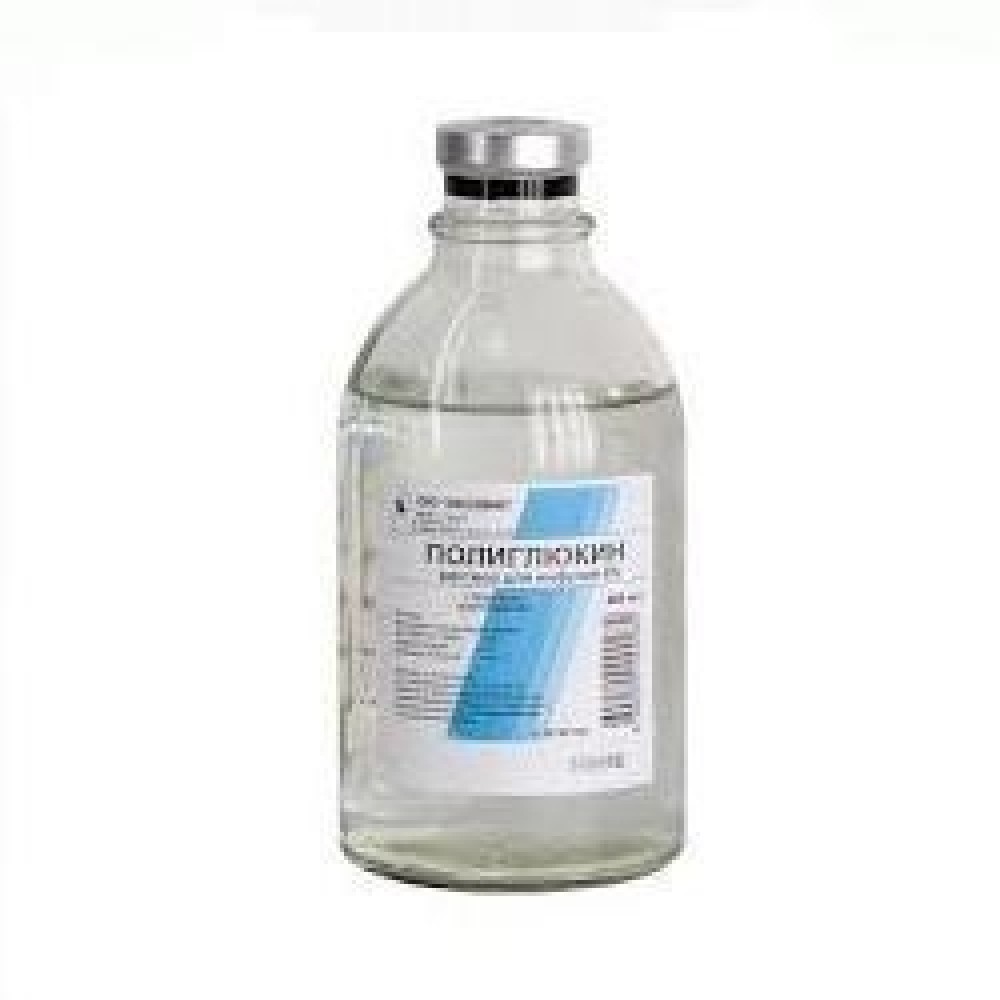 Растворы для инъекций во флаконах

Официнальная пропись
Пример №2 Выписать 5 флаконов 5% раствора Глюкозы (МНН – декстроза) по 400 мл. Назначить для инфузий. 

Rp.: 	Sol. Dextrosi 50mg/ml-400 ml 
		D.t.d. N.5 
		S. Для инфузий
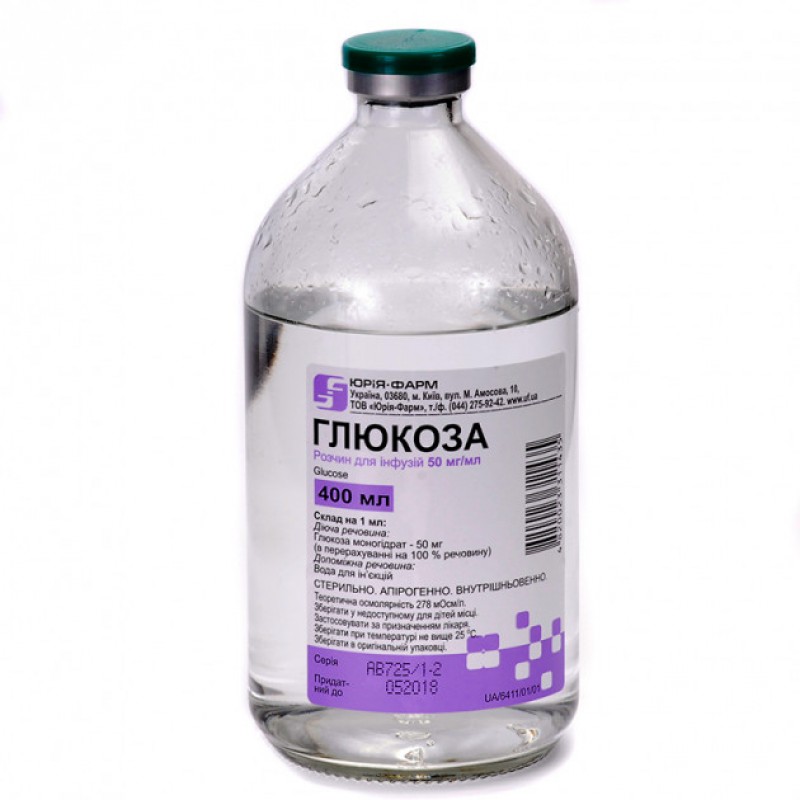 Растворы для инъекций во флаконах
Магистральная пропись

Пример №3 Выписать 10 флаконов стерильного 0,5% раствора новокаина (МНН – Прокаин) по 200 мл для изготовления в аптеке. Назначить для разведения лекарств. 
Rp.: 	Sol. Procaini 0,5%-200 ml 
		Sterilisetur! 
		D.t.d. N.10 
		S. Для разведения лекарств
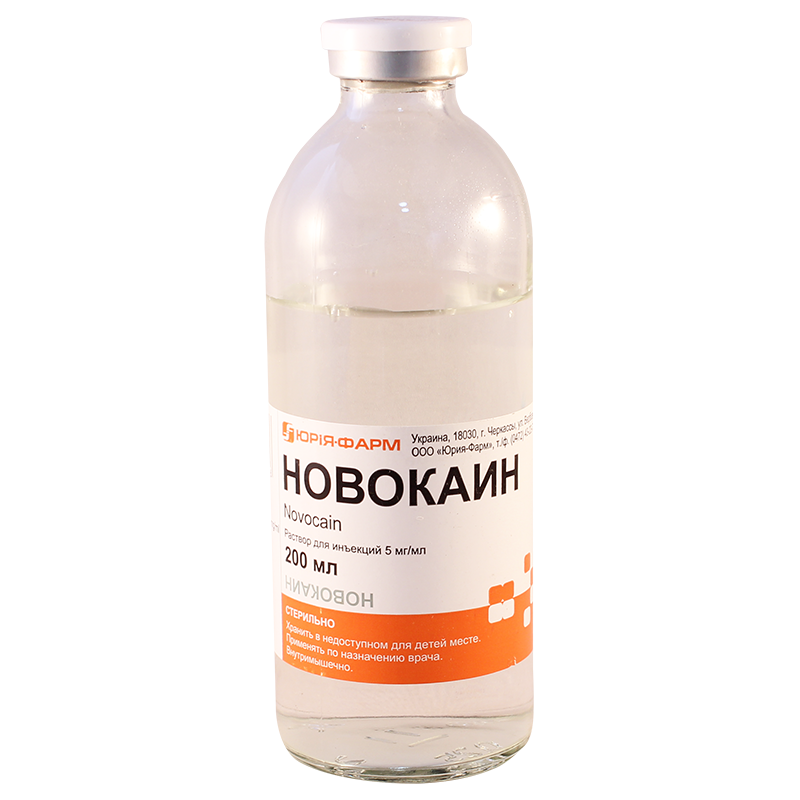 Спасибо за внимание !